Special Relativity
SCSA ATAR Syllabus (last updated 10/03/20; https://senior-secondary.scsa.wa.edu.au/syllabus-and-support-materials/science/physics)
Classical relativity
The velocity of an object must be measured relative to a reference point or reference grid – frame of reference
The velocity varies based on which frame of reference is selected
Consider a flight attendant walking along the cabin of a cruising plane
Relative to the plane they are moving at 0.5 m s-1
Relative to the surface of the Earth they are moving at 250 m s-1
Relative to the sun they are moving at 30000 m s-1
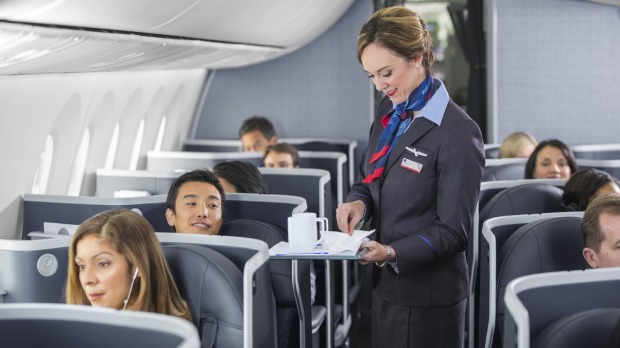 Classical relativity examples
Ike is running North at 10 m s-1 and he throws a ball to Timmy. The ball leaves Ike’s hand at 20 m s-1 (relative to Ike). If Timmy is standing still when he catches the ball how fast is it travelling relative to Timmy?
30 m s-1
If Timmy is running towards Ike at 5 m s-1 when he catches the ball, how fast is it travelling relative to Timmy?
35 m s-1
If Timmy is running away from Ike at 5 m s-1 when he catches the ball, how fast is it travelling relative to Timmy?
25 m s-1
Classical relativity examples
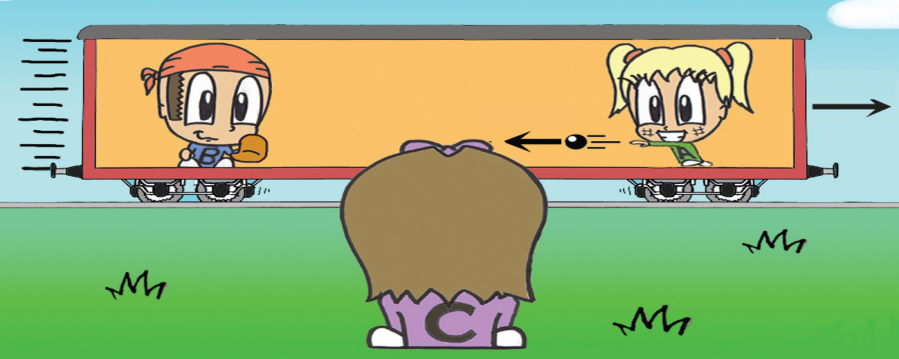 Formalising classical relativity
Classical relativity examples
Developing relativity further
Recall the flight attendant travelling 0.5 m s-1 relative to the plane, 250 m s-1 relative to the Earth and 300000 m s-1 relative to the Sun
Is one of those frames of reference better than the others?
Is there an absolute frame of reference? One that all velocities can/should be measured relative to?
1687 Newton (drawing on Galileo) describes space and time as absolute and unchanging, the backdrop for motion
1704 Newton suggest an aethereal medium (a medium for light – later called luminiferous aether) to explain some of light’s behaviour
Away from classical relativity
1861 Maxwell’s equations describing the behaviour of light show it moves at a constant 3x108 m s-1 in a vacuum – classical relativity suggests that a frame of reference moving relative to the aether should show a different velocity for light
1887 Michelson-Morley experiment completely fails to detect the aether
1892 Lorentz devises Lorentz Ether Theory that includes an undetectable ether and length contraction of moving objects to reconcile old ideas of an ether with Maxwell’s equations
1905 Einstein’s theory of Special Relativity explains all testable predictions of Lorentz Ether Theory extending beyond light, without the need for an undetectable ether 
1907 Minkowski demonstrates that Special Relativity has a very natural interpretation in terms of a 4-D spacetime
Special relativity
Lorentz Ether Theory required length contraction and time dilation to justify an undetectable aether
In Einstein’s theory of Special Relativity length contraction and time dilation arose very naturally from two key ideas:
The laws of physics are the same in all non-accelerating (inertial) frames of reference
The speed of light in a vacuum is the same for all observers regardless of the motion of the observer or light source

The name ‘Special Relativity’ refers to the fact that this applies in the special case of flat spacetime (no gravity) – need General Relativity to account for the effect of gravity (curvature of spacetime)
Implications of Special Relativity
Anyone can assume they are stationary, as long as they aren’t accelerating – all inertial (non-accelerating) frames of reference are equally valid
The speed of light in a vacuum is absolute – it will never be observed to be anything other than 3x108 m s-1
Absolute speed limit – no physical object, field lines or information can travel faster than the speed of light in a vacuum (e.g. the effect of gravity is not instantaneous – travels at the speed of light)
Space and time are relative – measurements of length and time may differ between observers in different frames of reference
Simultaneity is relative - two events that occur simultaneously for one observer may not for another in another frame of reference – this requires the absolute speed limit to preserve causality
Mass and energy are equivalent – small quantities of mass represent large quantities of energy and vice versa
Momentum, and energy are relative – increasing disproportionately to rest mass as relative velocity increases – effectively enforcing absolute speed limit – increasingly difficult to accelerate
Length contraction
Example
Time dilation
Thought experiment for time dilation
Imagine a clock that functions by bouncing a photon between mirrors – ‘ticking’ every time the photon strikes one of the mirrors
When the clock is at rest the photon travels twice the distance between the mirrors each ‘tick’
If the clock is moving parallel to the mirrors the photon travels a greater distance, since photons must always travel at the same speed the ‘ticking’ of the clock will slow
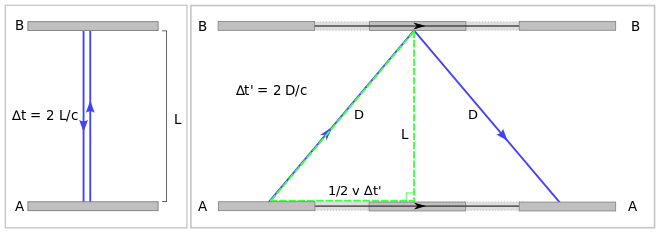 Example
Example
Example
Example
Example
Lorentz transformation of velocities
If two spaceships were travelling towards each other, each at 0.6c, what would one measure the other’s speed as?
Classical relativity would tell us 1.2c, but that is faster than the speed of light, so not possible 
Special relativity shows us how to determine the relative velocity at these relativistic speeds
In fact, each spaceship would observe the other as moving towards it at 0.882c
Lorentz transformation of velocities
Example
Example
Example
Example
Relativistic momentum
Example
Mass-energy equivalence
Rest energy
Example
Example
Empirical evidence of length contraction and time dilation - muons
Interaction between cosmic rays and the upper atmosphere creates muons (particles with a lifespan of about 2 μs), they should cease to exist before reaching the surface of the Earth, but they don’t
From their frame of reference, they are stationary, the atmosphere moves past them at close to the speed of light, so it is length contracted shortening the trip to the surface
From the Earth’s frame of reference, time is observed to pass more slowly for the muons, meaning that they reach the surface before their lifespan has elapsed
Other empirical evidence for special relativity
Modern technologies including GPS satellites, electron microscopes and particle accelerators do not function unless we account for the effects of special relativity
1971 Hafele and Keating flew atomic clocks around the Earth, East and West to compare with a clock remaining at the US Naval Observatory  - the lost time of the Eastward bound clock and the gained time of the Westward bound clock were in agreement with  theoretical predictions from the theories of special and general relativity
Many other experiments going back as far as 1810 have led to the formation of special relativity and have then continued to support its predictions
Experiments involving relativity continue as we search for a quantum theory of gravity
Alleged paradoxes
Special relativity can make people uncomfortable, many have proposed “paradoxes” that allegedly disprove special relativity
These paradoxes rely on an incomplete understanding of special relativity to create impossible interpretations of special relativity
All of these “paradoxes’ can be addressed with a good understanding of special relativity; none stand up as serious arguments against the theory
Time dilation “paradoxes”
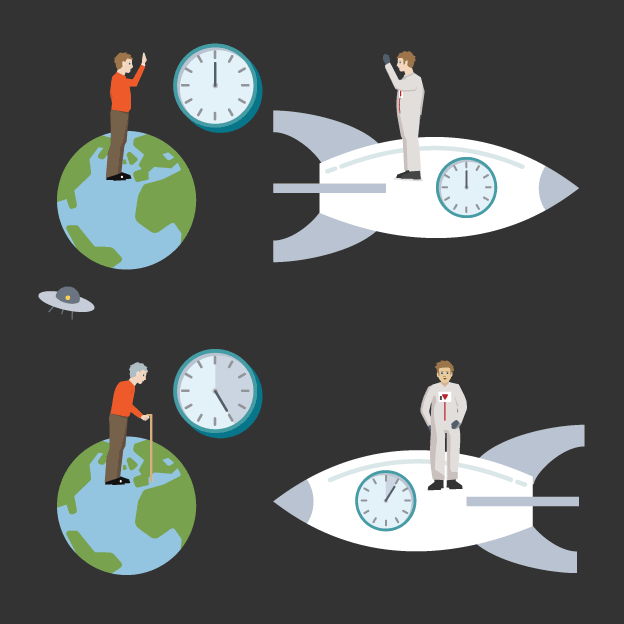 One member of a pair of twins sets out from Earth on a spaceship travelling at 0.9c relative to the Earth before returning at 0.9c. The twin on Earth sees the spaceship twin take 20 years to return but since the spaceship twin is travelling at a relativistic speed, the Earth twin will see the spaceship twin as having experienced time more slowly so the spaceship twin should now be younger. 
However, the spaceship twin could say that the Earth moved away from him at 0.9c before returning, he should expect that the Earth twin will now be younger
Some say resolved by acceleration of one of the twins while the other remains at constant velocity – more accurately resolved by the fact that one twin occupies two different inertial frames of reference, not one
More generally 2 people each view each other’s clocks as running slow, must consider location as well as time, complicates issue.
Detailed explanation: https://www.youtube.com/watch?v=kN_d7eknfYk
Length contraction “paradoxes”
If a 300 m long spaceship travelling at 0.9c flew through a 150 m long hangar that is open at both ends, then an observer standing outside to the side of the hangar would see the spaceship is sufficiently length contracted that for a split second, the whole spaceship would be inside then hangar.
The spaceship however would see the hangar as length contracted so it should not all fit in at the same time. 
Resolved by the relativity of simultaneity 
To the outside observer the nose of the spaceship is inside the hangar at the same time as the tail is inside the hangar.
For someone on the spaceship these two events are not simultaneous, the nose of the spaceship is no longer inside the hangar when the tail of the spaceship enters the hangar
Detailed explanation: https://www.youtube.com/watch?v=0TU1tKTOIj4
http://www.youtube.com/watch?v=j72bPmXsyvk   (Time: Travel : Einstein’s big idea)
http://www.youtube.com/watch?v=V7vpw4AH8QQ   (Einstein’s special relativity E = mc2)
http://www.youtube.com/watch?v=KHjpBjgIMVk    (Time dilation – Alb Einstein and theory of rel)
http://www.youtube.com/watch?v=HHRK6ojWdtU&NR=1 (2nd half)
http://www.youtube.com/watch?v=tpbGuuGosAY  (The Elegant Universe: Einstein’s relativity)   
http://www.onestick.com/relativity/
Special Relativity: Train/Lightning Paradox and Simultaneity by Maxwell Fazio Mar 17, 2018
https://www.youtube.com/watch?v=bRxfxhJBm4g
Einstein's Relativistic Train in a Tunnel Paradox: Special Relativity by Eugene Khutoryansky
Oct 7, 2015
https://www.youtube.com/watch?v=Xrqj88zQZJg